Отчет Сектора по надзору за июнь 2017- июль 2018г.г.
Выездное заседание  комитета  по ВИЧ и ТБ КСОз 
Иссык-Куль, 28-29 июля 2018г.
Деятельность сектора по надзору
Разработан  и утвержден план сектора по надзору на 2017-2018г.г
Разработана и утверждена  Инструкция по работе с панелью показателей  (проведен кабинетный анализ нормативной документации, интервью с членами  комитета КСОЗ, представителями  неправительственных и государственных организаций.
Разработано, утверждено и используется при проведении  сайт визитов Руководство по надзору
В ноябре 2017г обсуждены вопросы выполнения  рекомендаций сайт визитов по ВИЧ, ТБ осуществленных  в первом полугодии 2017г.
Проведено картирование мероприятий по ВИЧ
Проведен  и рассмотрен на заседании сектора анализ Дашборда за 1 полугодие 2017 г.  Бюджет составил 16,2 млн медицинские товары 4.3, человеческие ресурсы 3,3. Суб получатели по компоненту ВИЧ 32 (27 НПО и 5 гос) по ТБ 12-2 НПО, 10 гос
Члены сектора по надзору приняли участие  в однодневном тренинге по надзору
Рассмотрен вопрос о передаче оборудования и автомобиля  из проекта HOPE в госорганизации
Подготовлен и утвержден план сайт визитов на 2017-2018г.г., сформирован состав мониторинговой группы
Заслушан отчет сайт визитов по компонентам ВИЧ и ТБ в Ошской, Баткенской, Жалал-Абадской  областях и  г. Бишкек
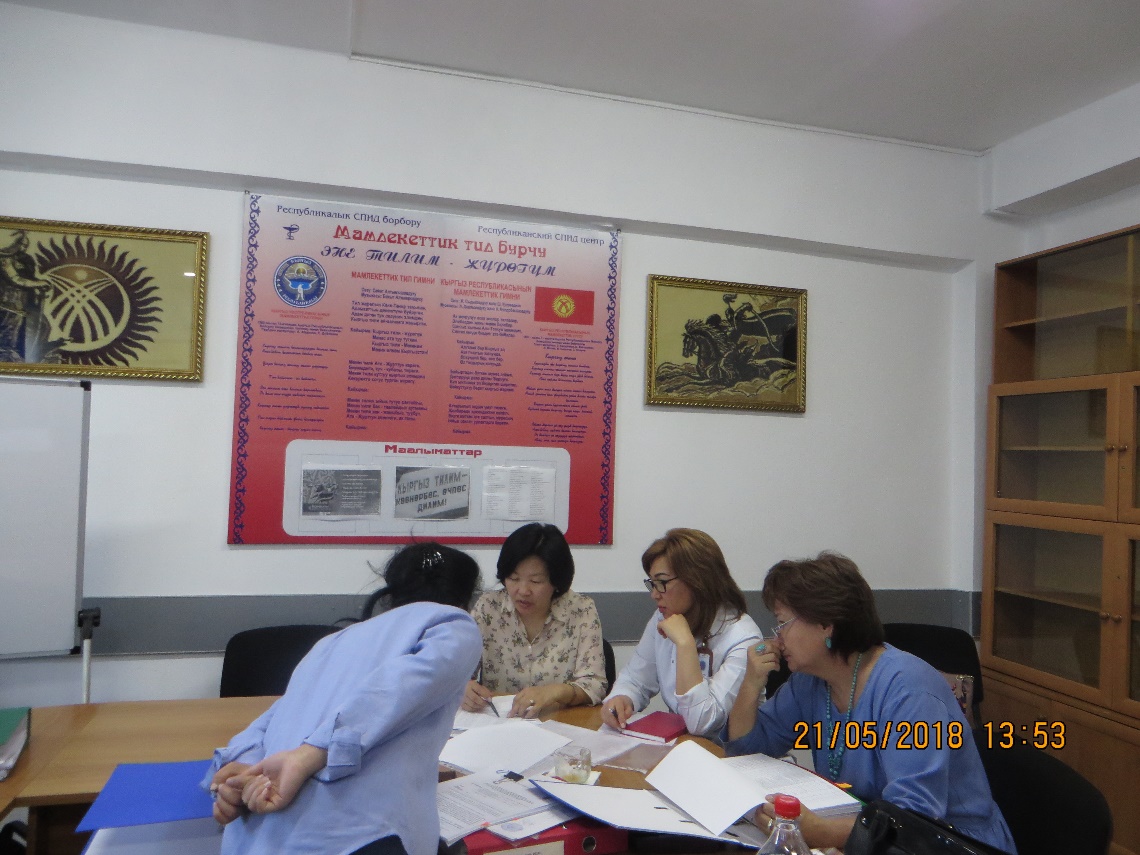 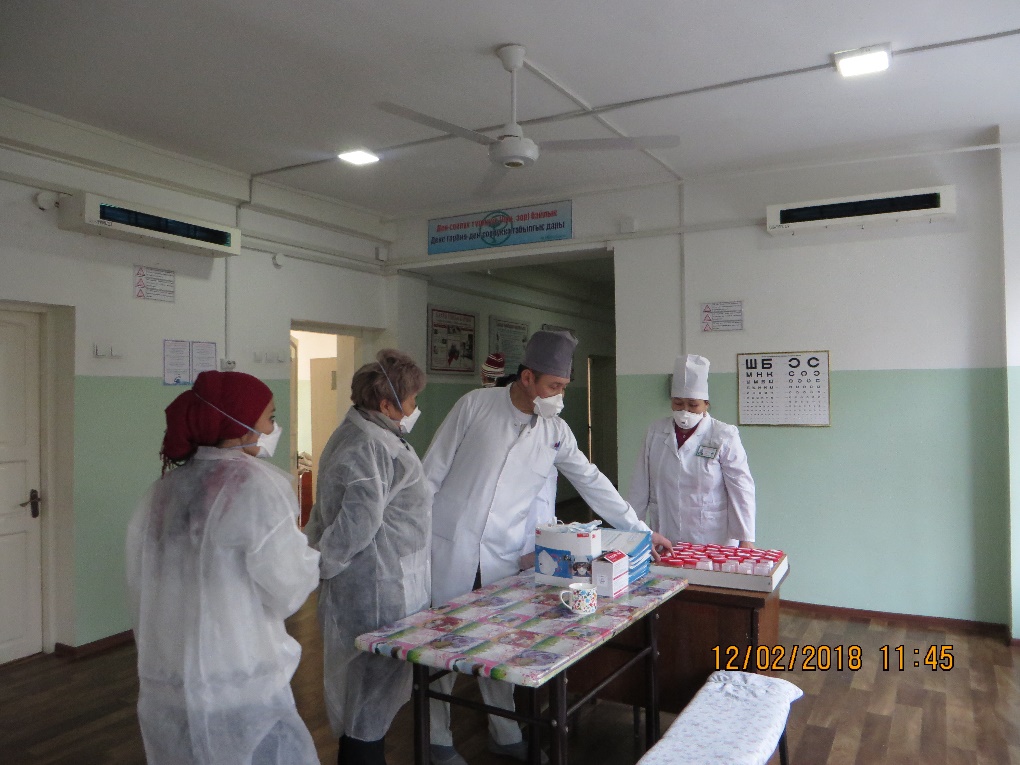 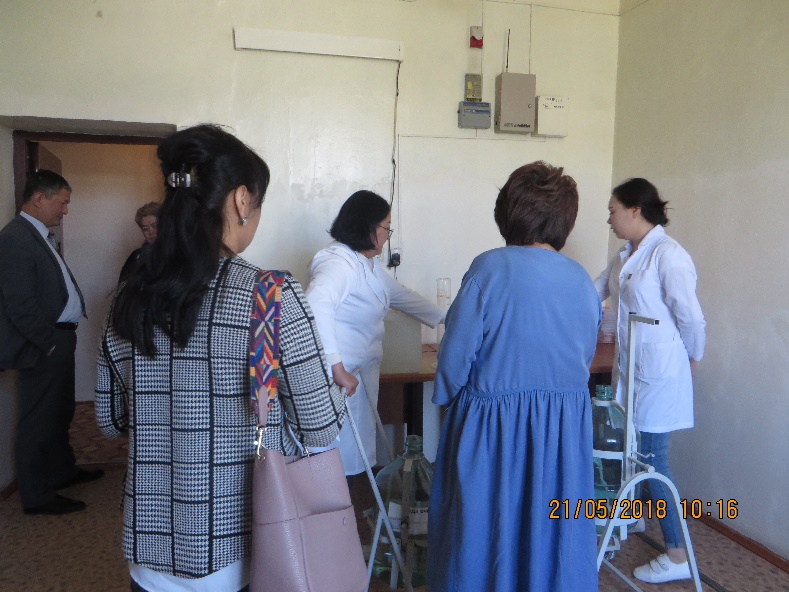